Python Lesson 11
Mr. Kalmes
Objective
Create a program utilizing previous learned material
Todays Assignment
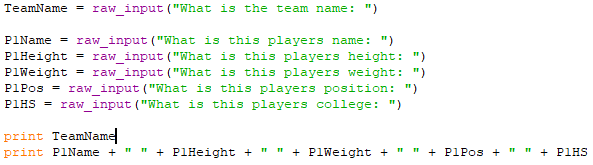 You will program a sequence of code that will ask for the following things about 10 players on an NBA roster: team, name, height, weight, position, and college/high school played for. At the end of the program it must print each players info on a single line
Exit Slip
1) What is the name of the NBA you chose